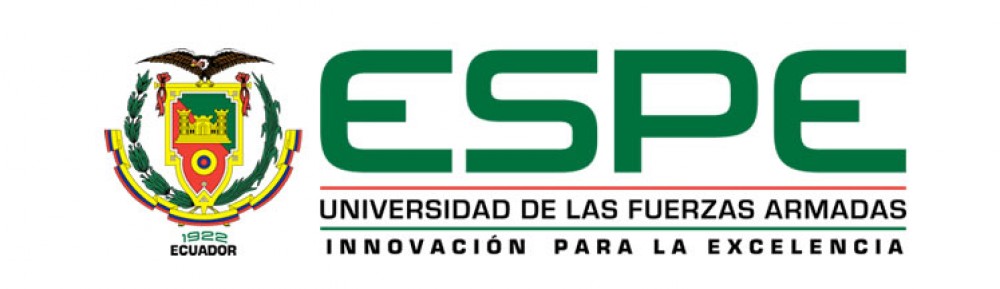 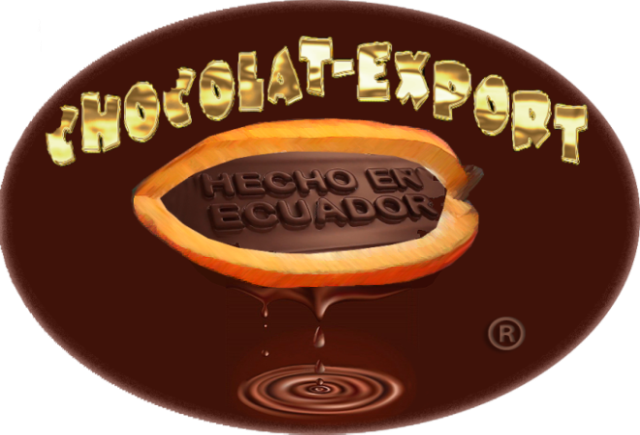 MODELO DE CLÚSTER PARA LA EXPORTACIÓN DE CHOCOLATE APTO PARA DIABÉTICOS EN EL CANTÓN LA CONCORDIA HACIA EL MERCADO FRANCÉS
AUTORA:    LISETTE DENISSE LLERENA OJEDA
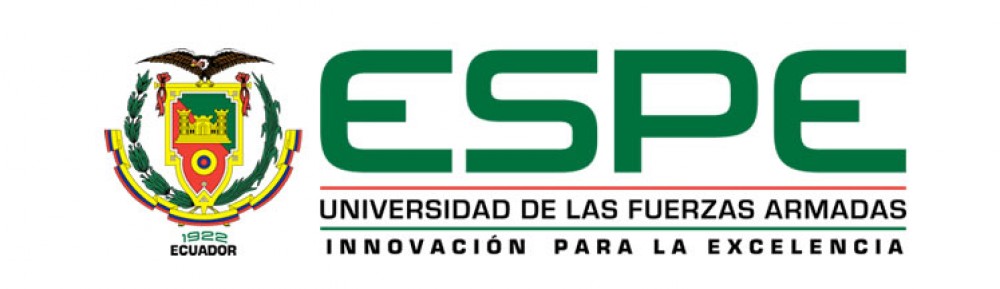 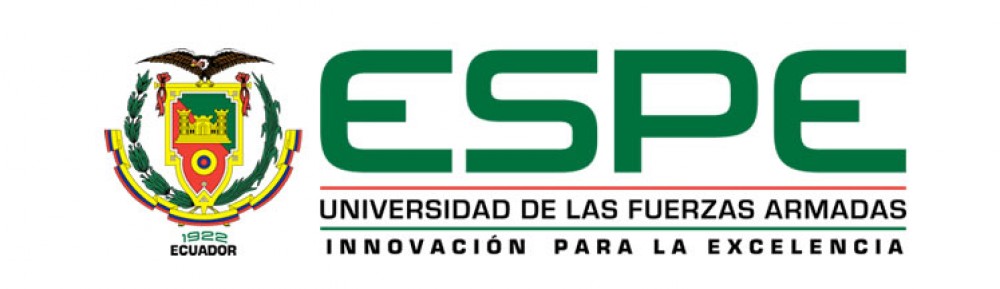 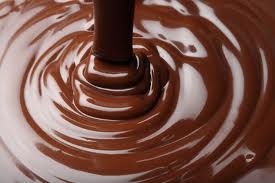 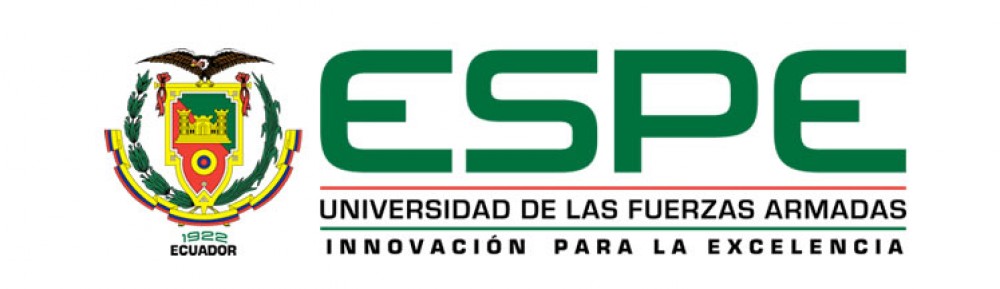 Funcionalidad del Proyecto
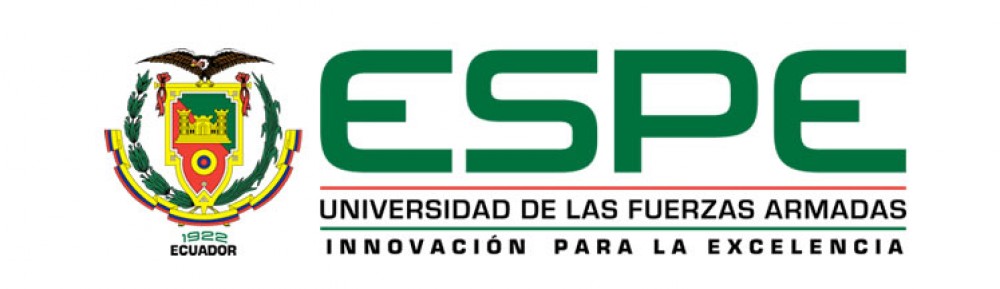 GENERALIDADES
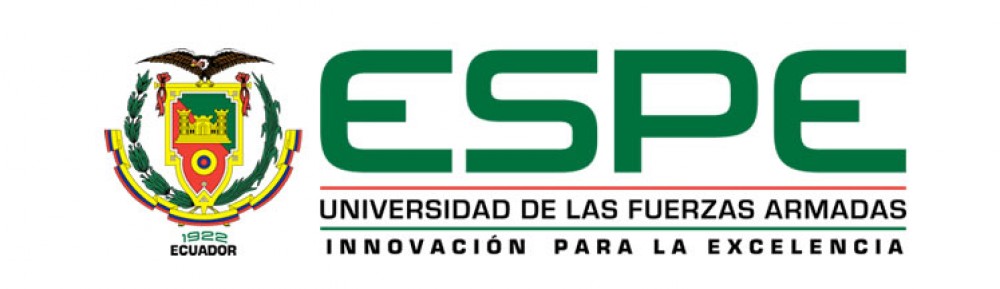 CADENA PRODUCTIVA
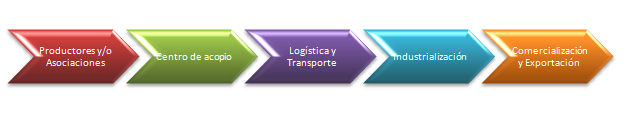 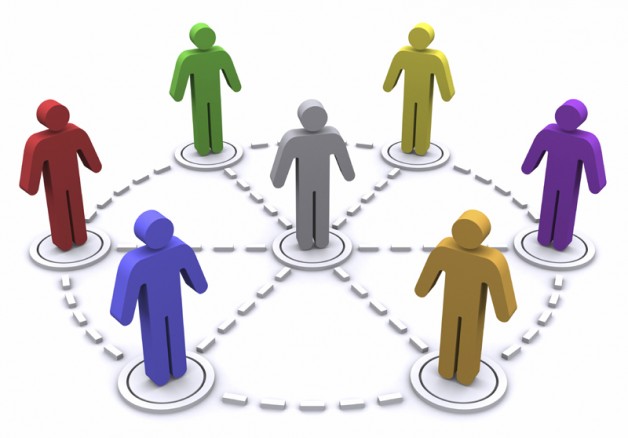 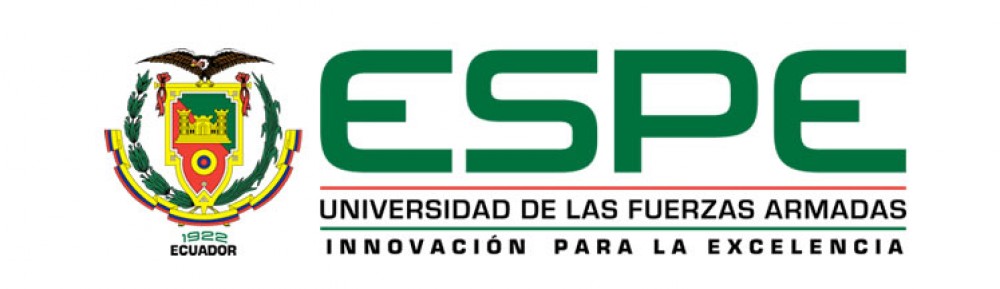 La Legislación Ecuatoriana
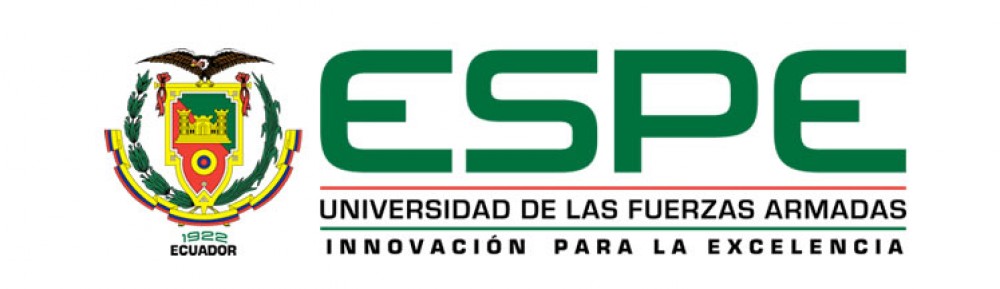 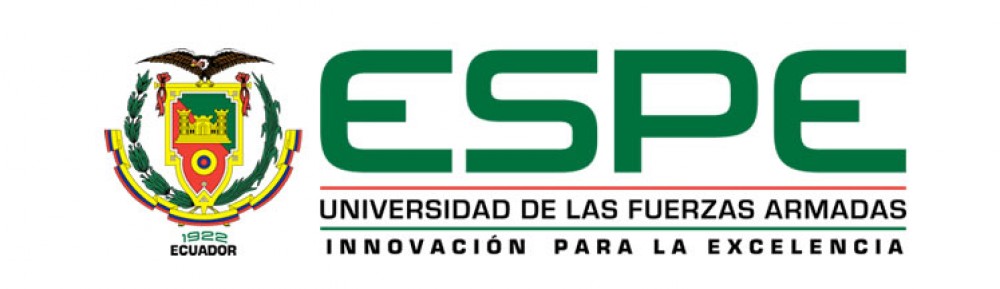 OBJETIVOS
Objetivos Específicos
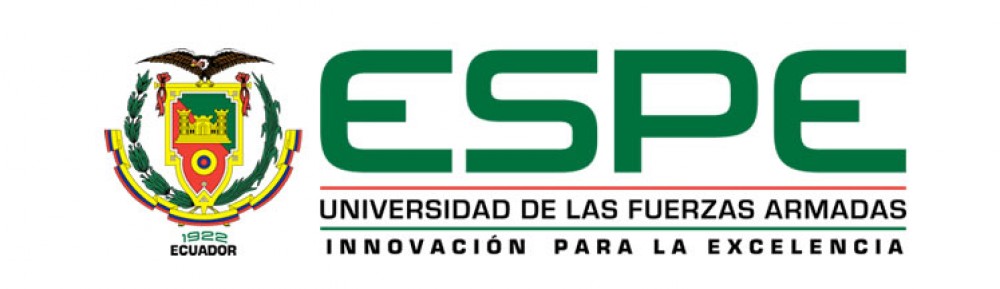 ANÁLISIS SITUACIONAL DEL CANTÓN LA CONCORDIA Y APLICACIÓN DE LA ASOCIATIVIDAD COMO FUNDAMENTO EN MODELOS CLÚSTER PARA LA EXPORTACIÓN
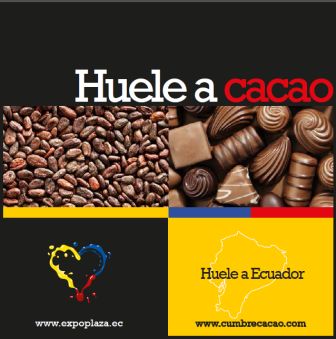 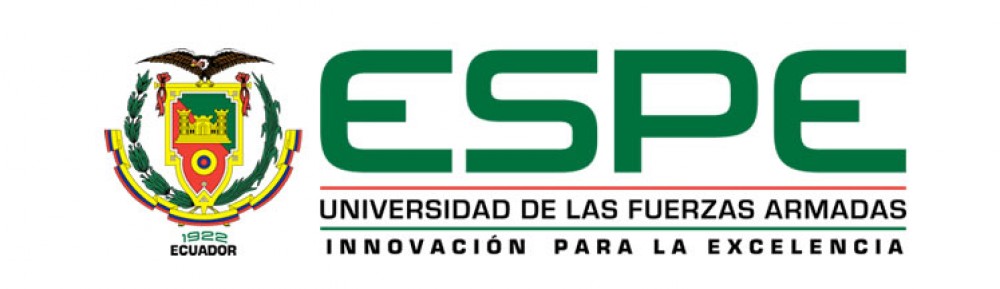 Ubicación del Cantón La Concordia
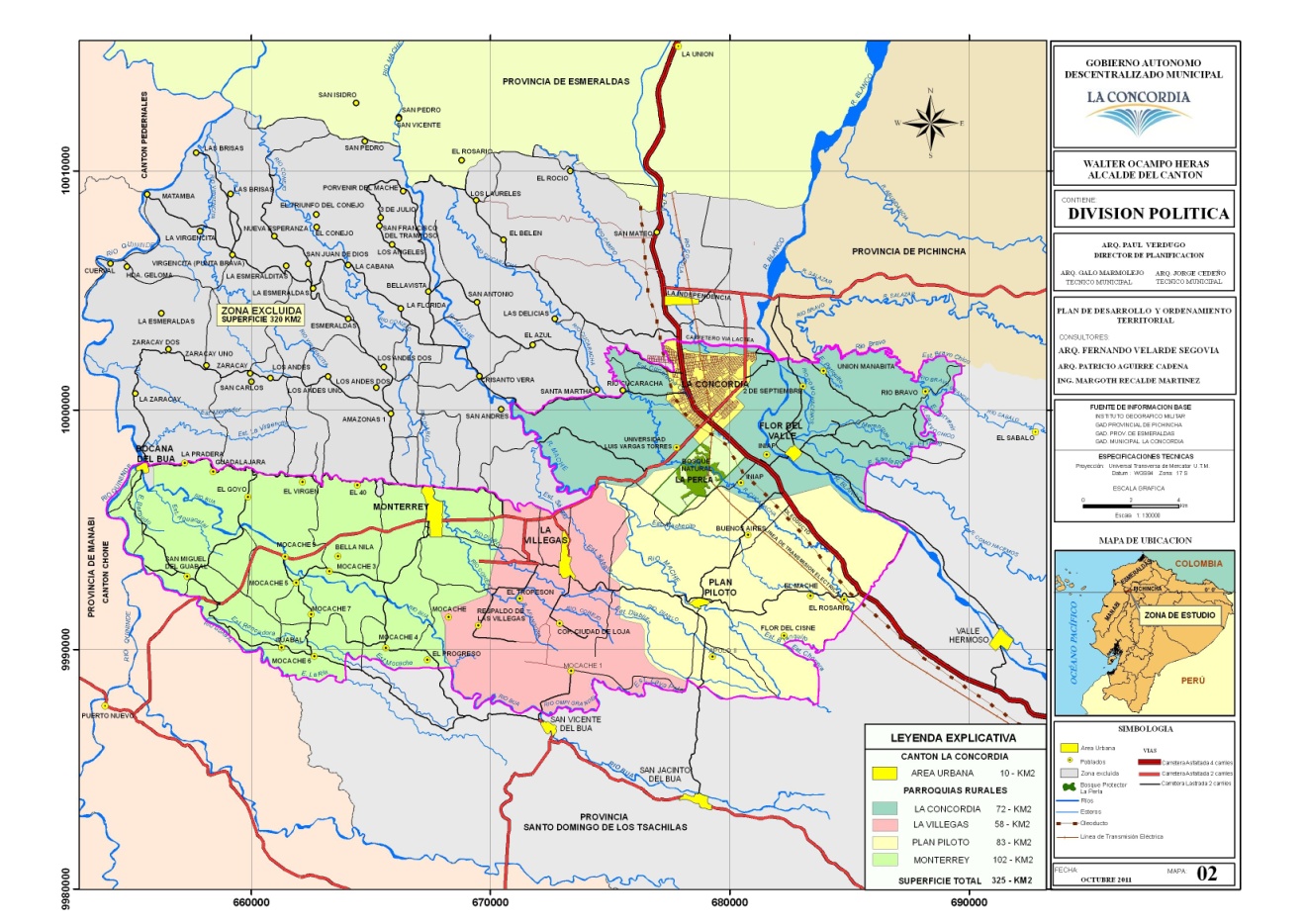 Parroquias: 
La Concordia
Monterrey
Las Villegas 
Plan Piloto
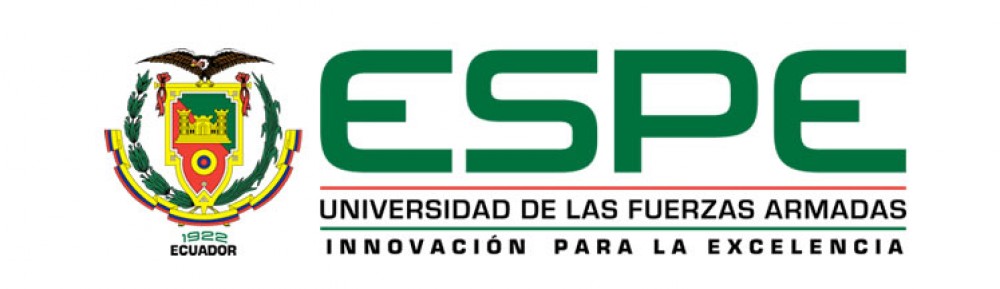 Fuentes de Ingreso
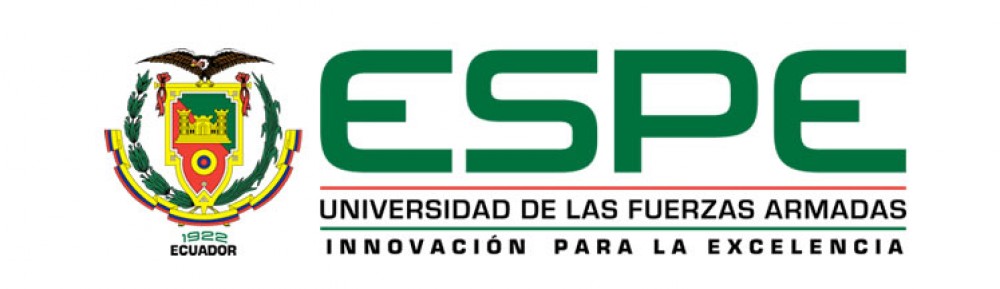 Aspectos fundamentalesde los Modelos Asociativos
Concepto de Modelo Clúster

Un clúster es una opción para involucrar a diferentes actores cuyas actividades se complementan en cadenas de valor, en procesos de crecimiento social y económico.
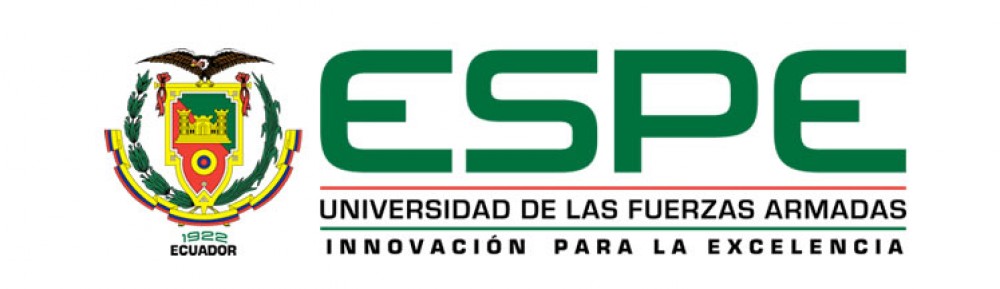 Experiencia Internacional
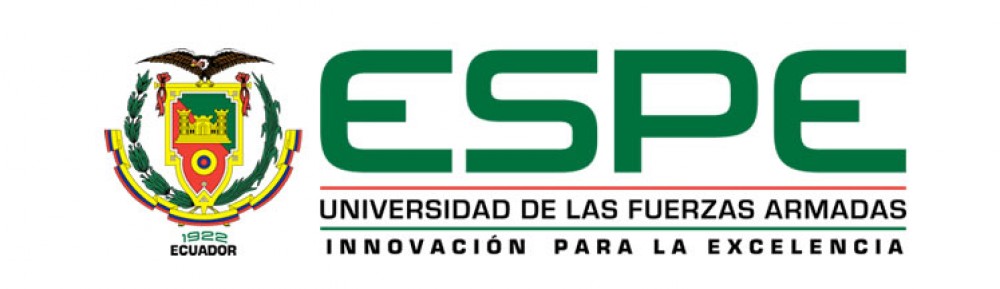 Estructura de los modelos clúster de exportación
Existen 2 tipos de estructura según la ONUDI:
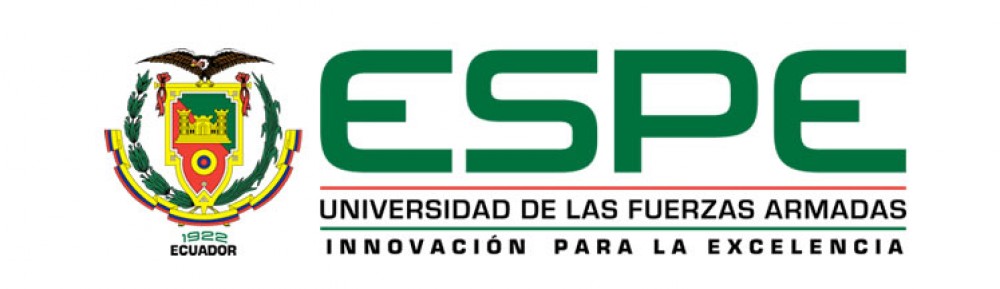 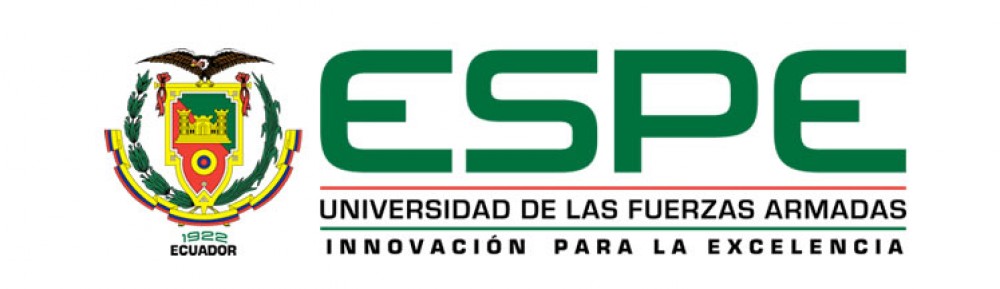 Forma Jurídica de los modelos clúster de exportación
Lo que se plantea es la corporación ya que  es lo mas equivalente a la representación que buscamos, no tiene fines de lucro, busca promover el bien común de las personas o empresas miembros.
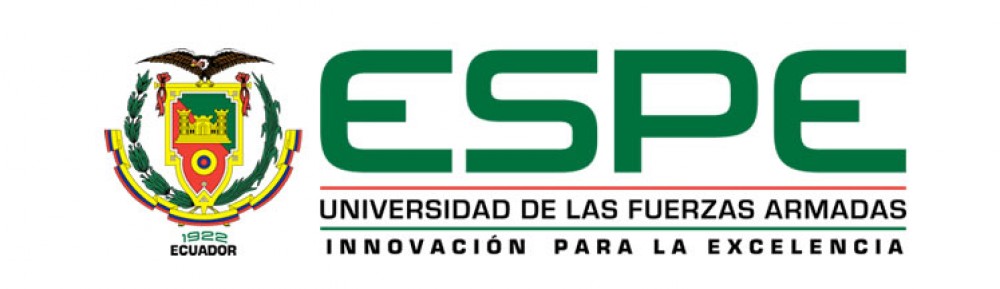 ANÁLISIS DEL SECTOR CACAOTERO, PRODUCCIÓN NACIONAL Y ABASTECIMIENTO
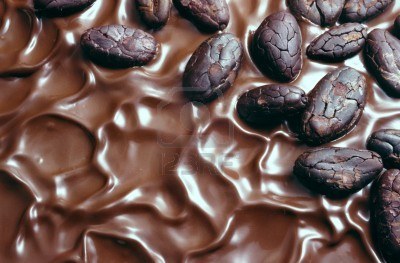 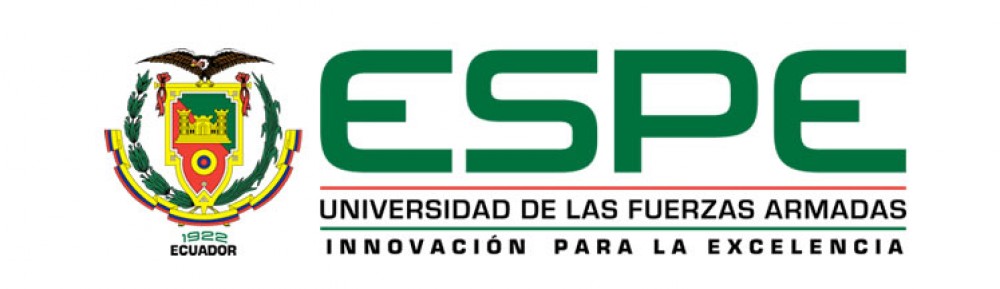 Cacao Ecuatoriano
El cacao es uno de los más significativos símbolos del país.
Ecuador posee una gran superioridad en este producto.
Más del 70% de la producción mundial de cacao fino de aroma.
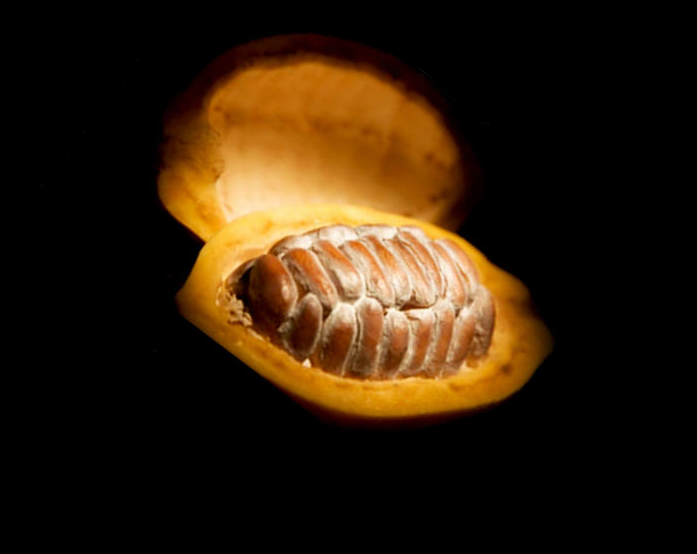 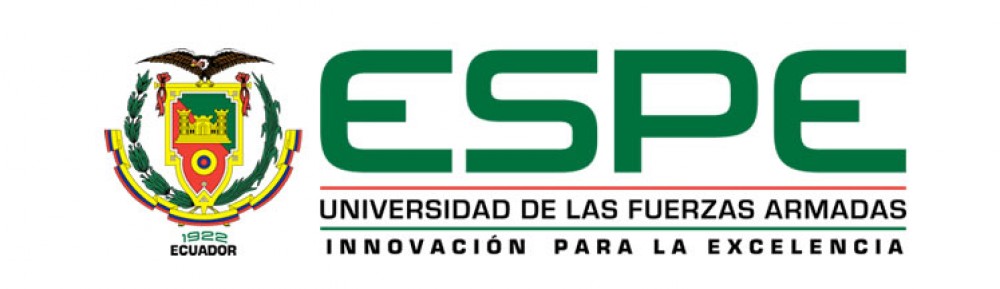 Proceso de producción del cacao en grano
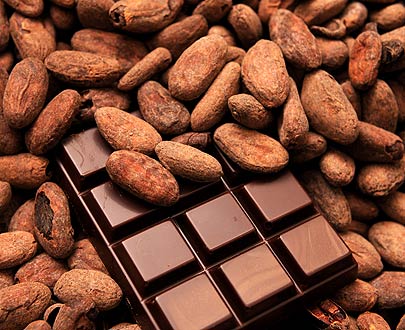 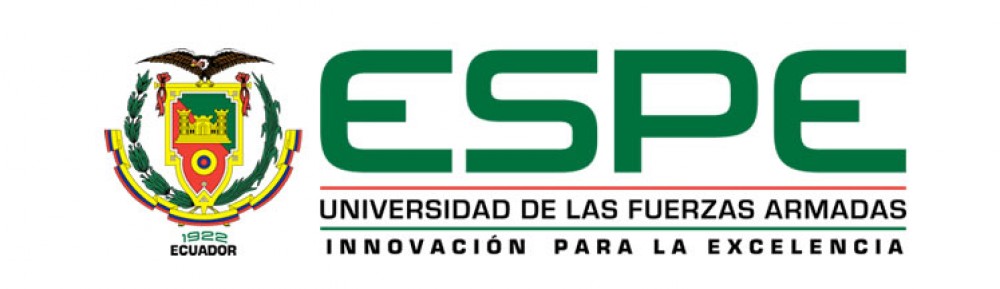 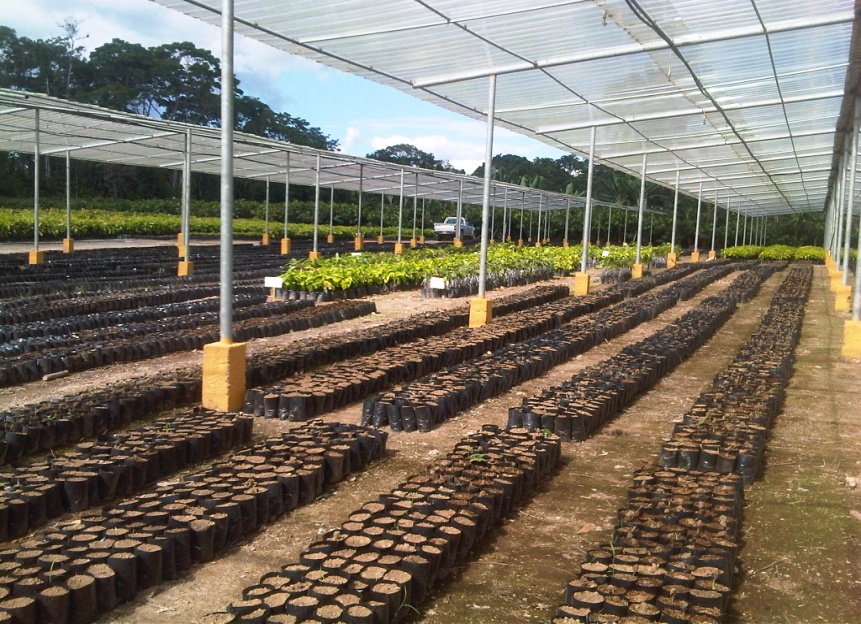 SIEMBRA
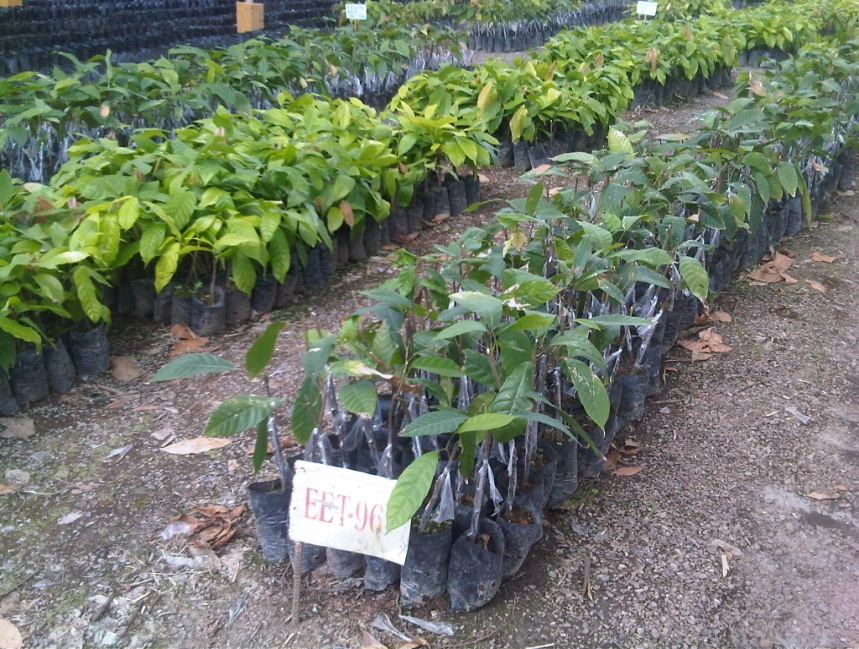 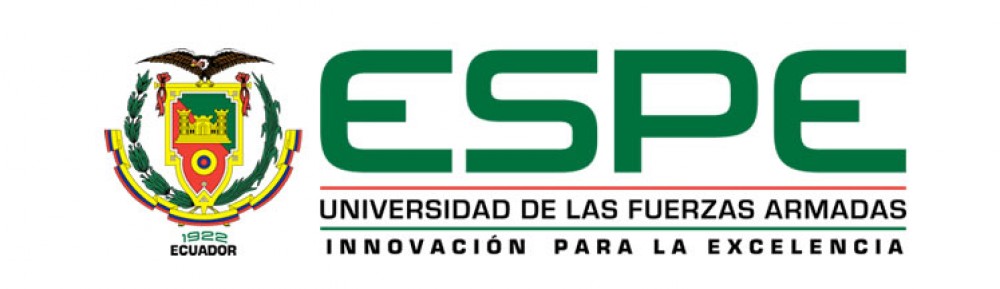 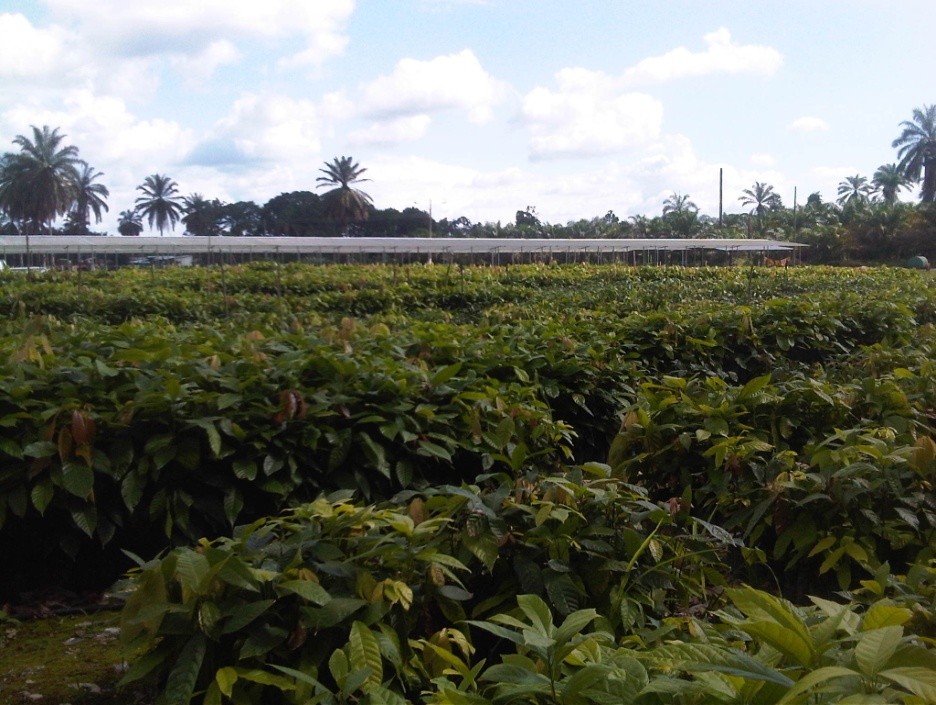 SIEMBRA
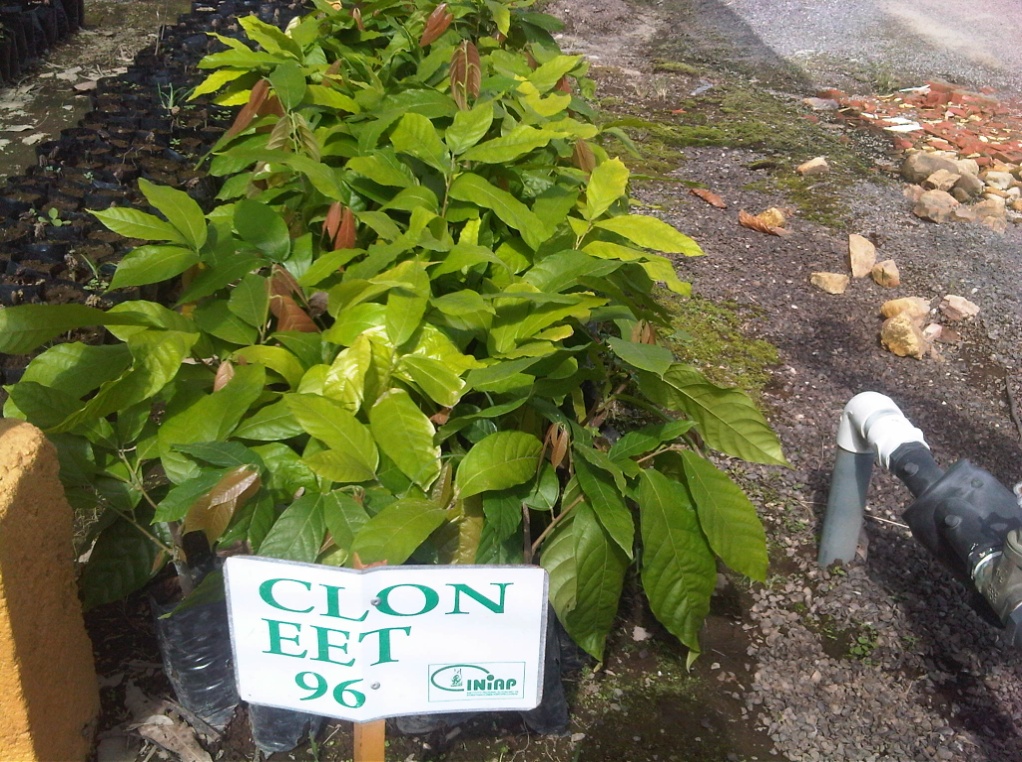 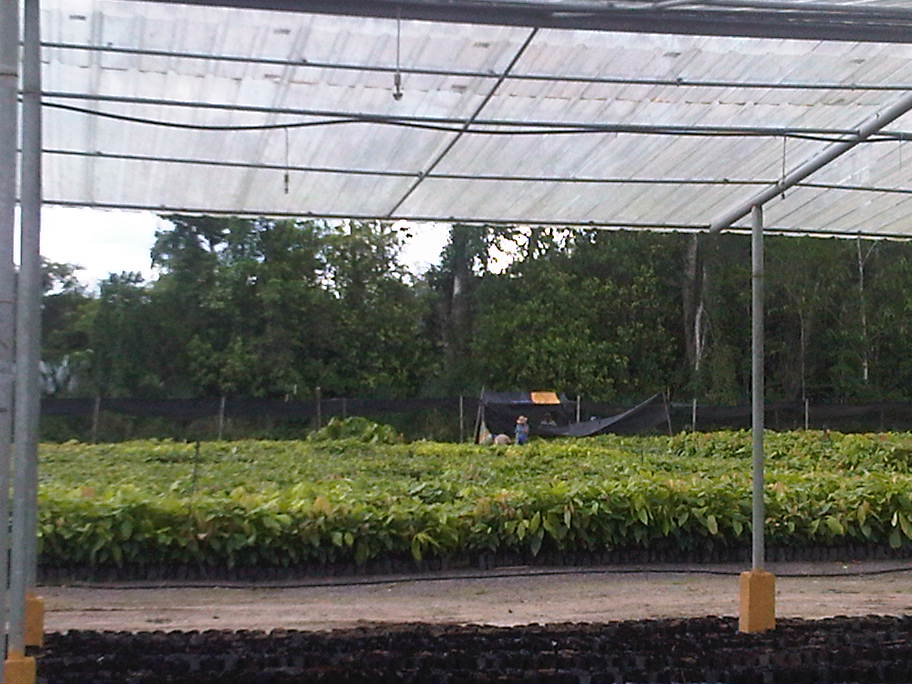 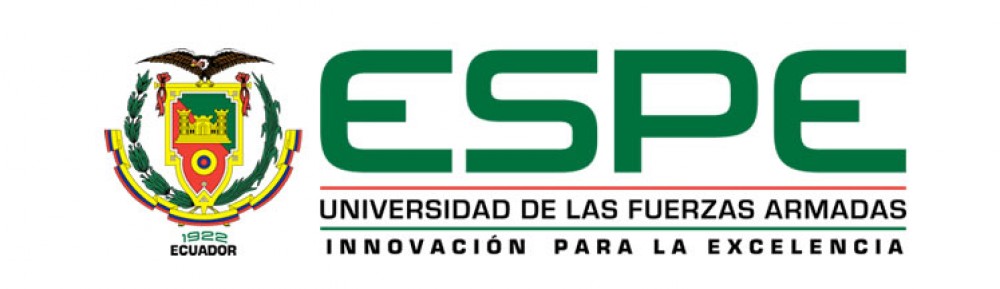 COSECHA
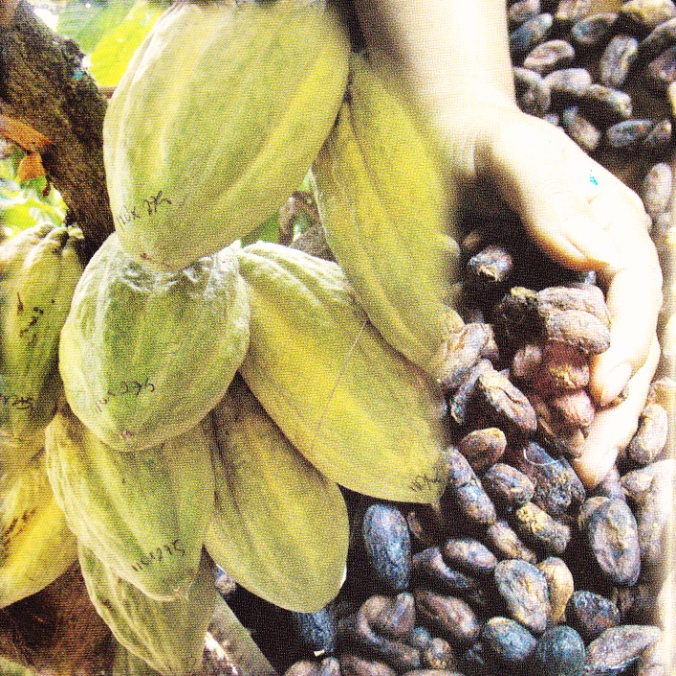 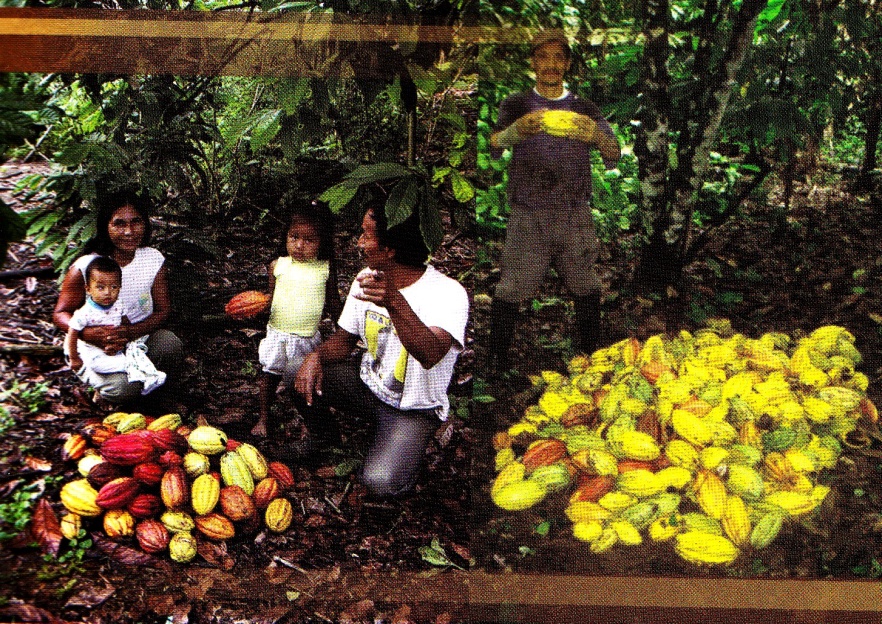 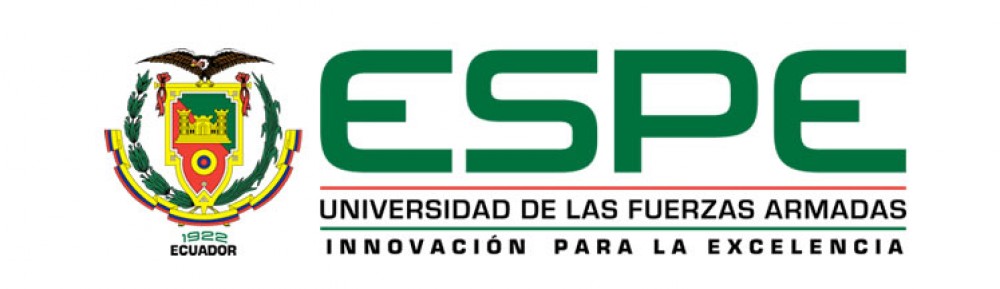 FERMENTADO
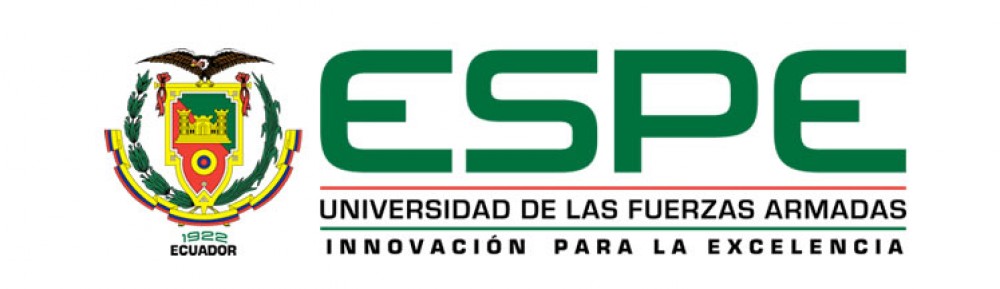 SECADO
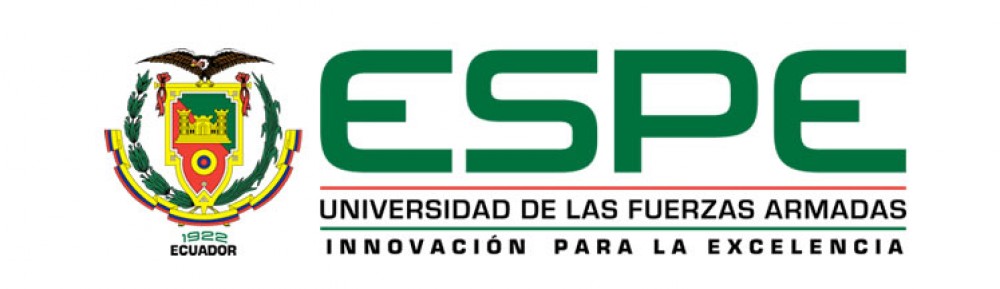 SELECCION Y CLASIFICACION
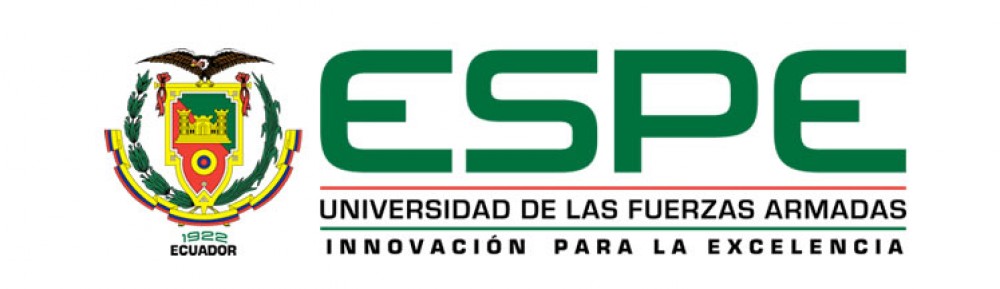 RUTA DEL CACAO
La región que concentra mayor cantidad de cacao en cuanto a superficie cosechada es la región costa es el 80% a nivel nacional año 2009. 
Las provincias que cuentan con una mayor superficie cosechada de cacao en la región Costa son: Manabí, Los Ríos, Guayas y Esmeraldas. Las principales provincias de la región Sierra que cultivan cacao son: Cotopaxi, Bolívar y Cañar.
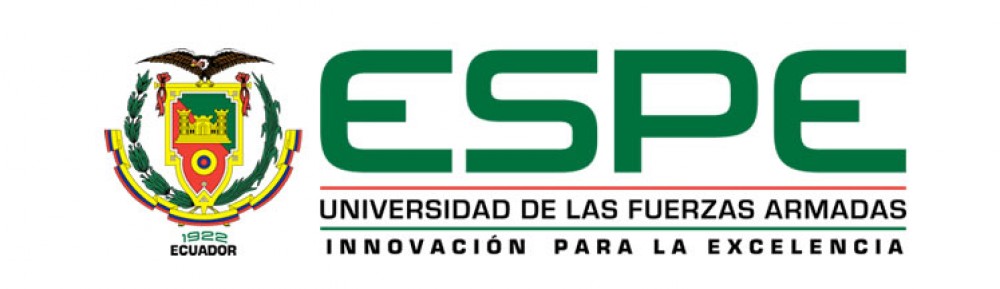 Producción de cacao a nivel provincial
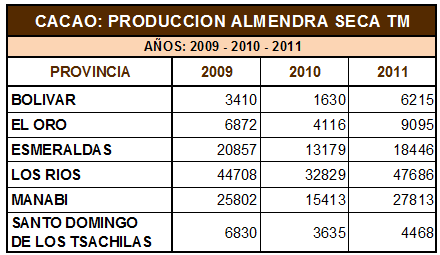 Proyección de la Producción
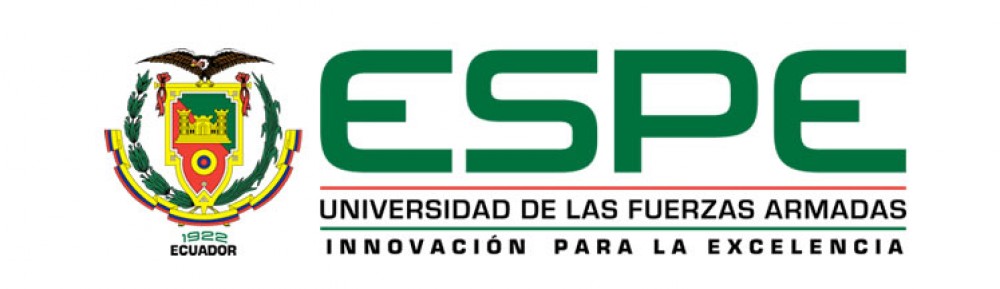 Estudio de producción cuantitativa y cualitativa
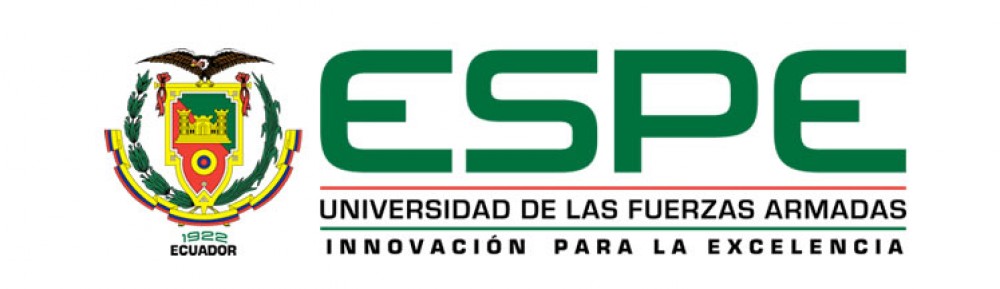 Producción ASOCA-LC año 2010
Procesos de producción de Barras de Chocolate
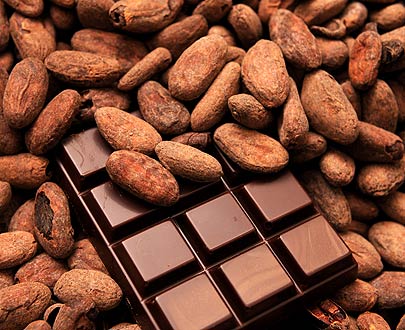 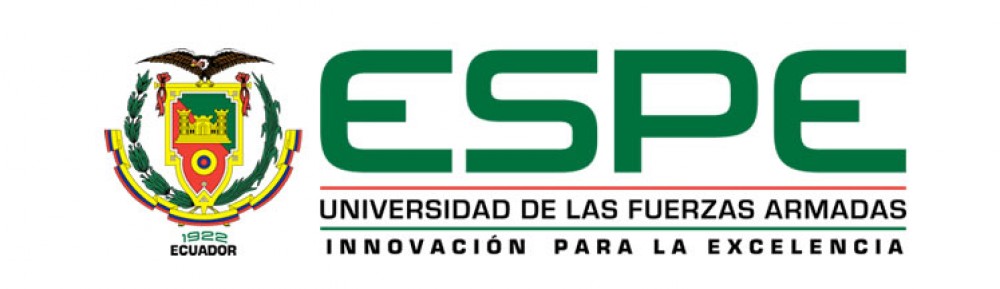 Mecanismos de comercialización
La comercialización de cacao desarrollada en el país en un 97% por intermediarios desde los recintos hasta Guayaquil (ANECACAO); el tipo de cacao corriente o categoría ASE; este cacao es comercializado en un 95% para la exportación hacia la industria de chocolates y semi-elaborados, y el 5% es procesado dentro del país. 
Las categorías ASS y ASSS es dirigido directamente hacia la industria de chocolates finos, especialmente en el mercado europeo.
En el sector no existe todavía la producción de chocolate en barras de ninguna calidad, existen aperturas para procesar el cacao hasta bombones de chocolate con la ayuda del GADM-La Concordia.
A.S.S.S: Arriba superior Summer Selecto
A.S.S.: Arriba Superior Selecto
A.S.E.: Arriba Superior Época
CCN51: Es una variedad (clon) creada en el Ecuador que significa “Colección Castro Naranjal”
Análisis de Costos
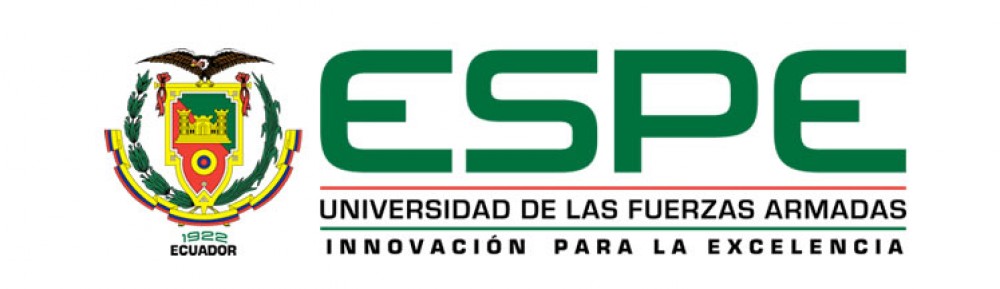 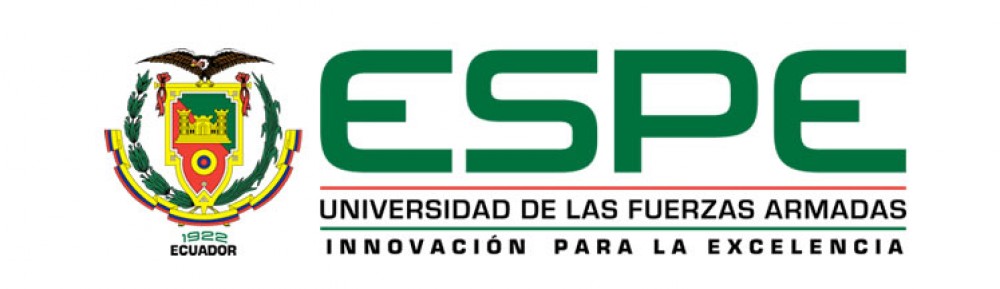 EVALUACIÓN DEL MERCADO, DEMANDA INTERNACIONAL Y COMPETENCIA INTERNACIONAL
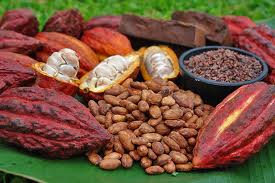 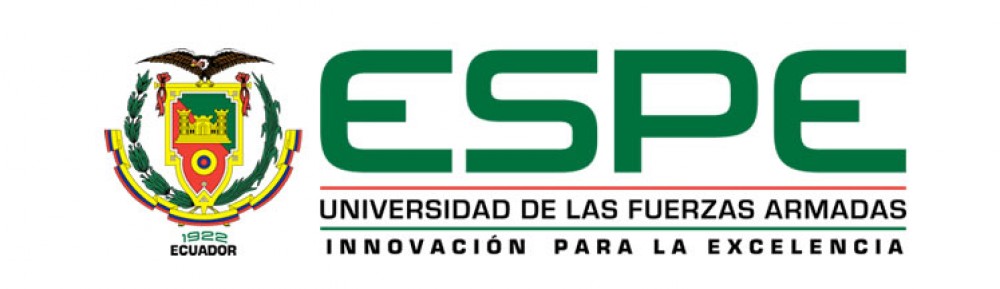 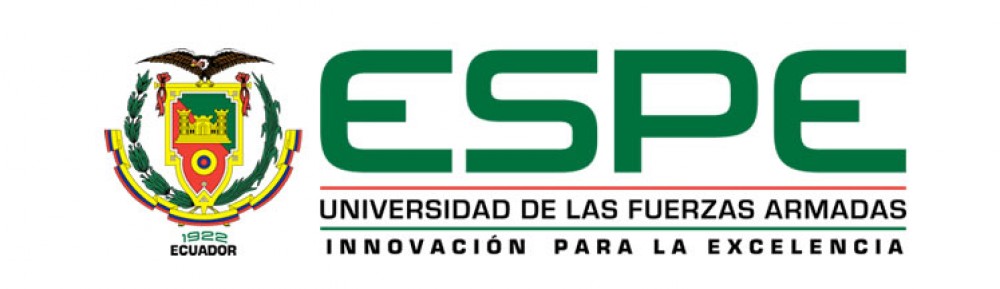 Clasificación arancelaria subpartida: 1806.32.00.00
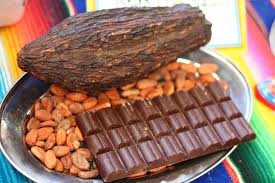 CIFRAS COMERCIALES DE EXPORTACIÓNTOTALES POR VOLUMEN (2010-2011-2012)
PARTICIPACIÓN DE LAS EXPORTACIONES POR PAÍSES
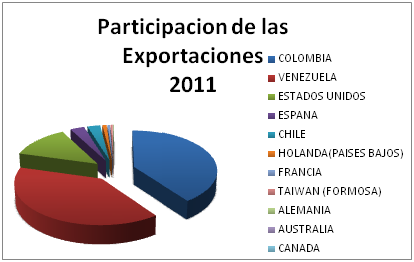 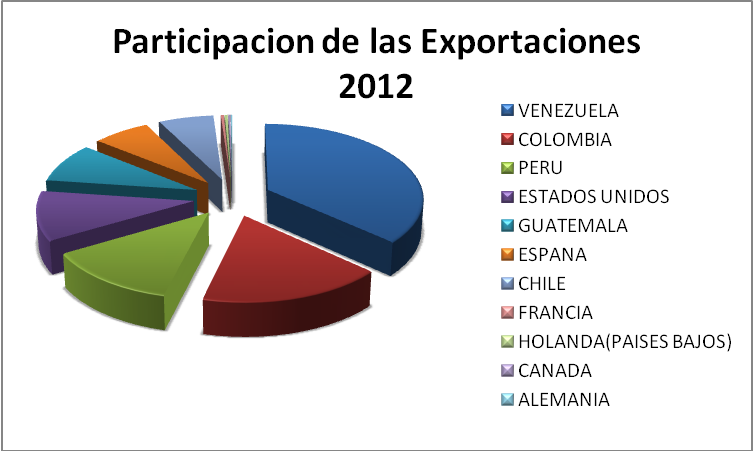 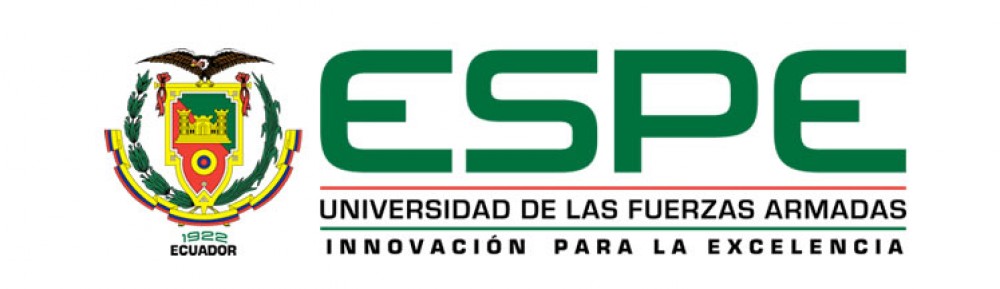 Análisis de las condiciones del mercado y viabilidad de comercialización hacia el Mercado Francés
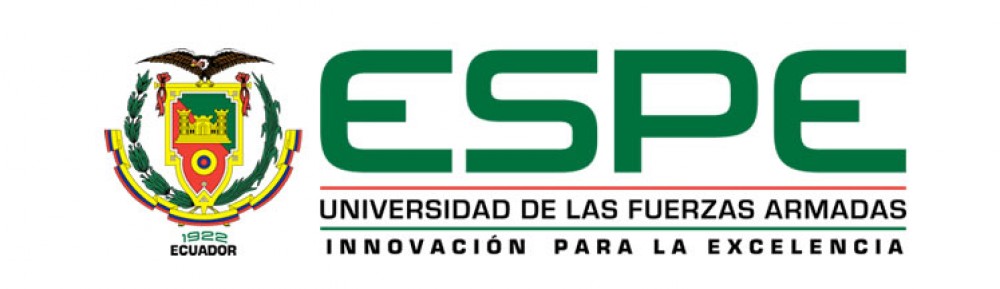 Principales importadores de cacao y elaborados (2006 – 2010)
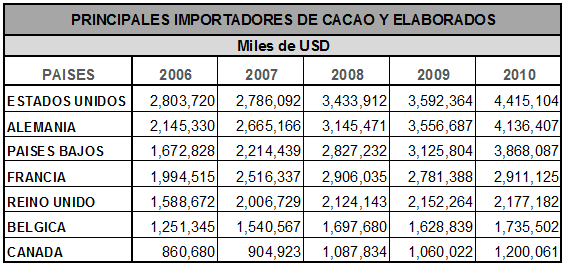 PRODUCTOS MAS IMPORTANTES QUE EXPORTAMOS HACIA FRANCIA
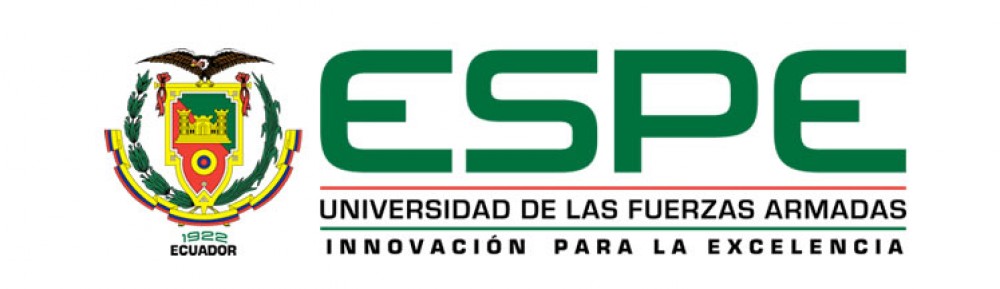 Zonas de producción y principales países productores y consumidores de cacao
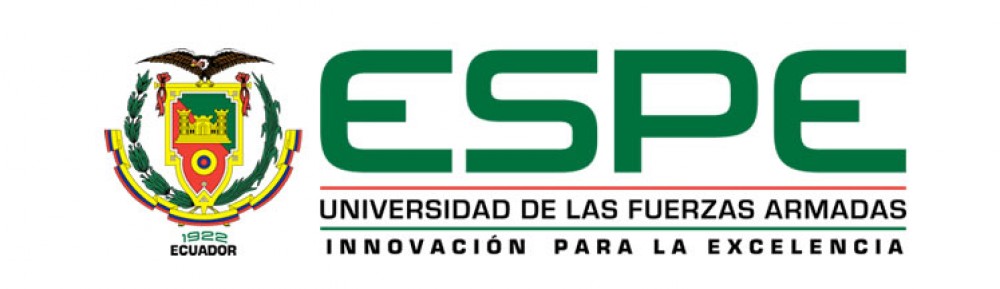 ESTUDIO Y DISEÑO DEL PROCEDIMIENTO DE EXPORTACIÓN, REQUISITOS DE EXPORTACIÓN Y SERVICIOS LOGÍSTICOS DE MERCANCÍAS
Requisitos para ser exportador:
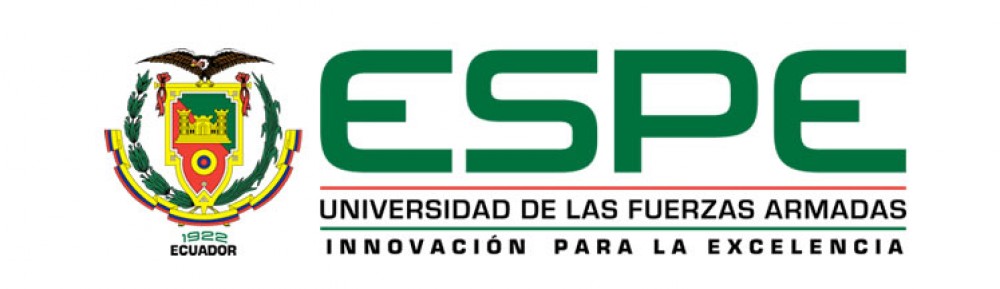 Documentos de Soporte:
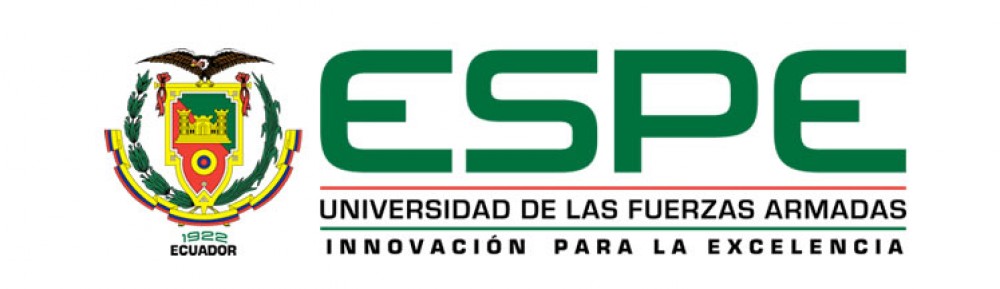 Documentos de Acompañamiento:
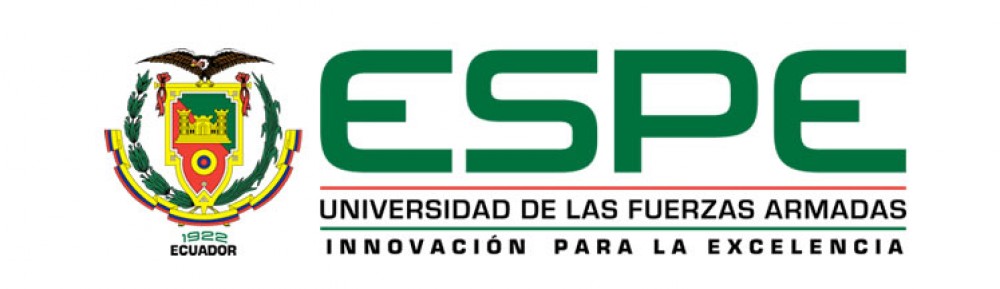 Requisitos Arancelarios y para arancelarios para la exportación del Chocolate Apto para Diabéticos
Acuerdos Comerciales: Sistema Generalizado de Preferencias (SGP) y SGP Plus aplicado por los países desarrollados a productos provenientes de países en desarrollo.
Certificaciones para el Mercado Francés: Comercio Justo, Rainforest Alliance, Certificación UTZ, Label AB.
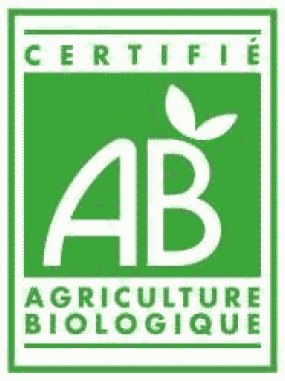 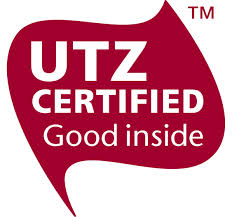 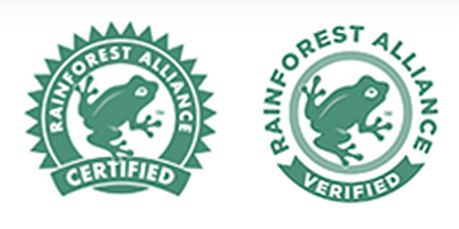 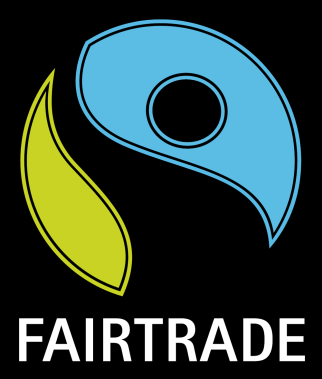 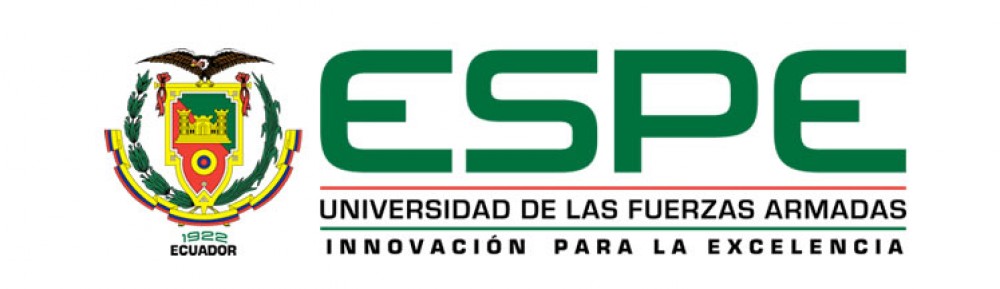 Término de negociación
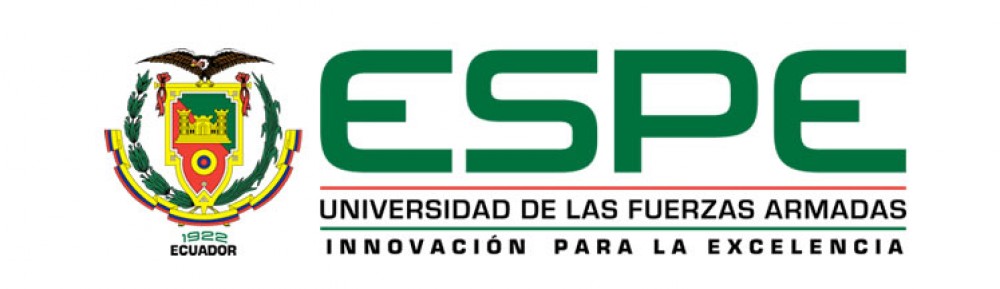 Plan de distribución
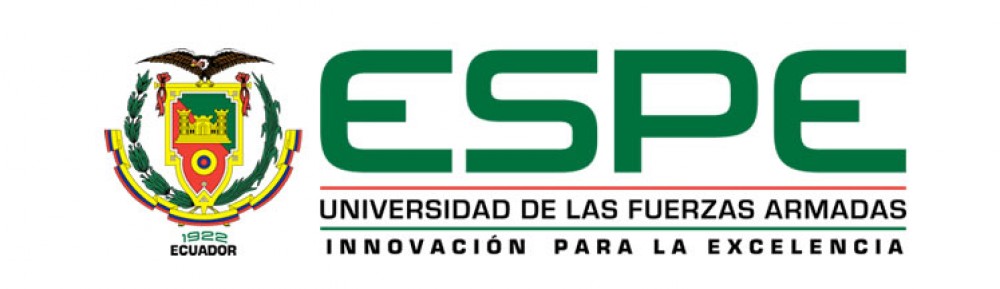 Empaques, embalajes y unidades de carga para el transporte internacional
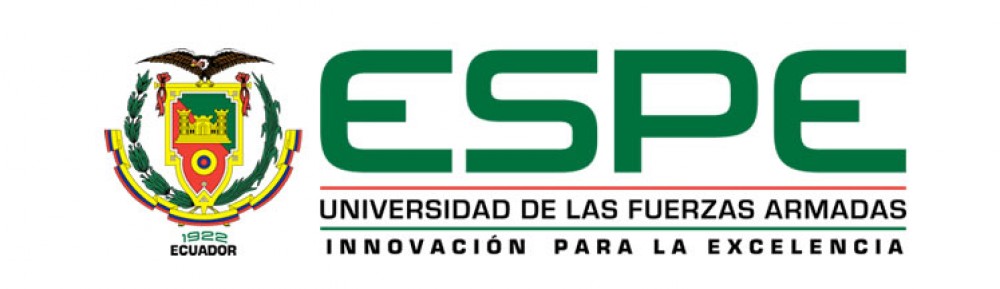 Empaques
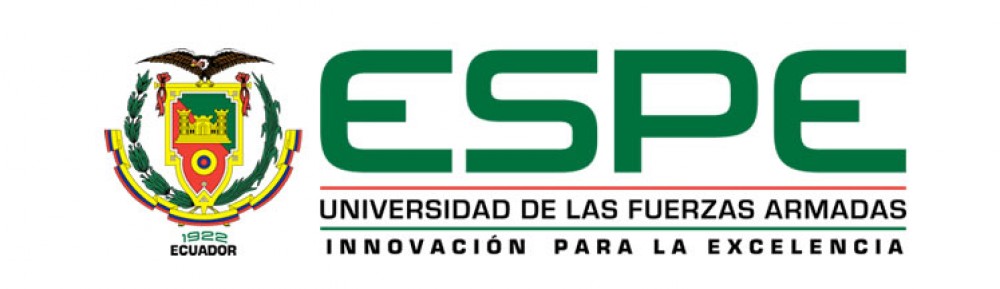 Empaque primario: 
Peso: 50 gramos
Dimensiones: (alto: 2,5cm ancho: 5cm largo: 12cm)
Empaque secundario: 12 barras de chocolate
Peso: 0,6 kg 
Empaque Terciario: 
Contiene un total de 144 barras
12 cajas
Peso 7,2 kg
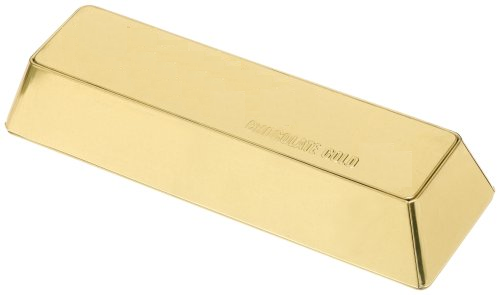 EXPORTACION
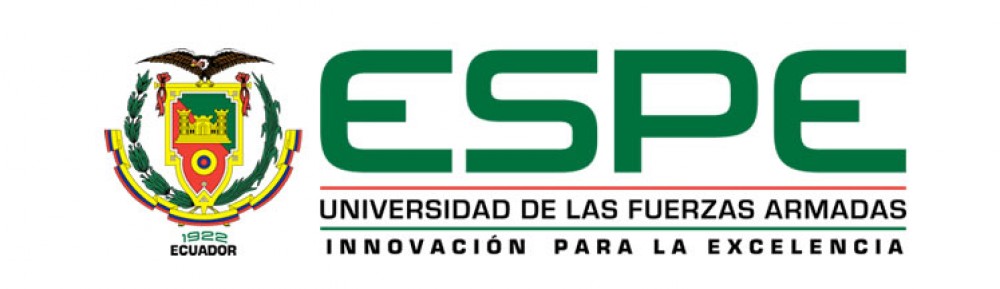 Cada exportación se establece en total con 2 contenedores de 40 pies reefer que contienen:

Pallets: 80 
Cajas: 4.000 
Unidades: 576.000
Peso: 28.800Kg. 
Precio: 720.000
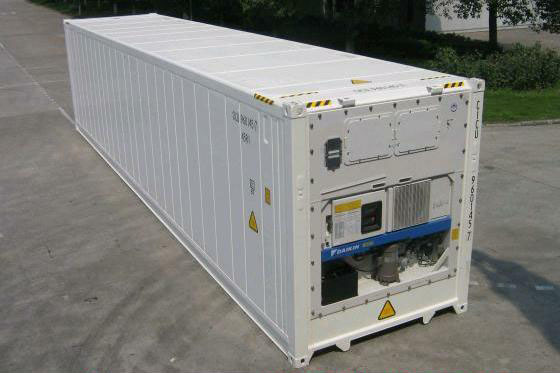 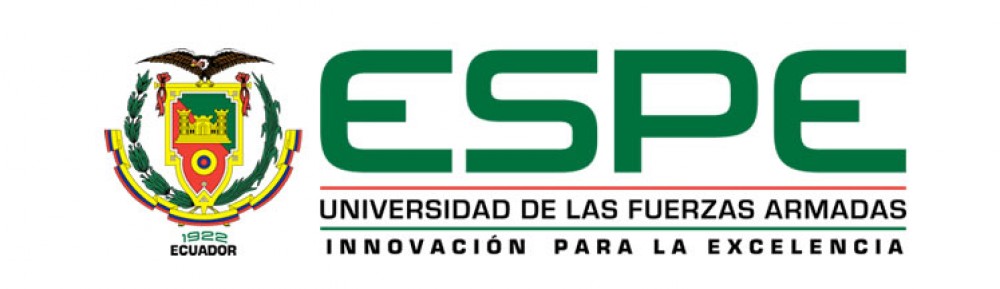 DISEÑO DEL PLAN DE MARKETING DE EXPORTACIÓN DEL CHOCOLATE APTO PARA DIABÉTICOS HACIA EL MERCADO FRANCÉS
MARKETING MIX
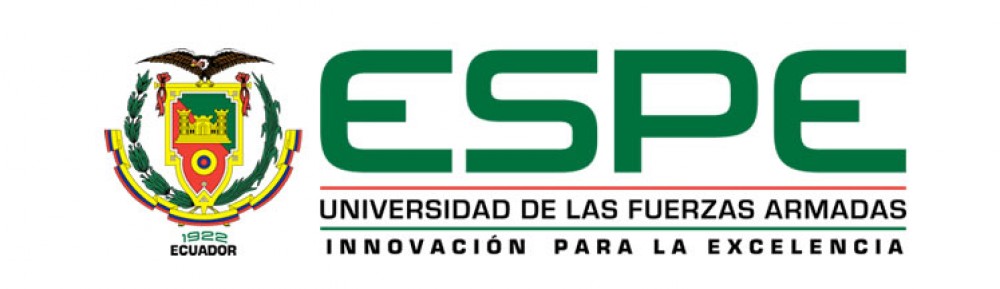 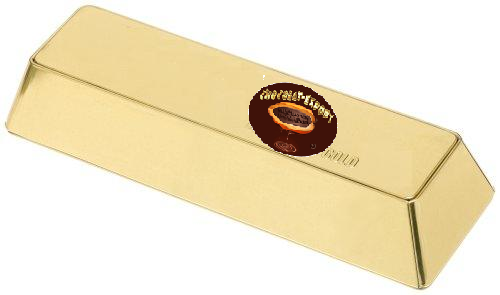 $1,25 USD
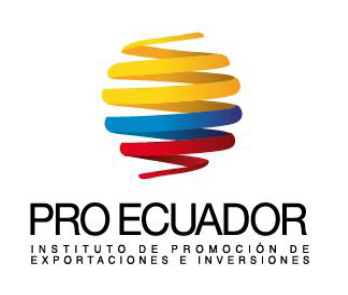 ETHIQUABLE
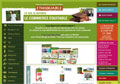 Matriz BCG Principales Mercados
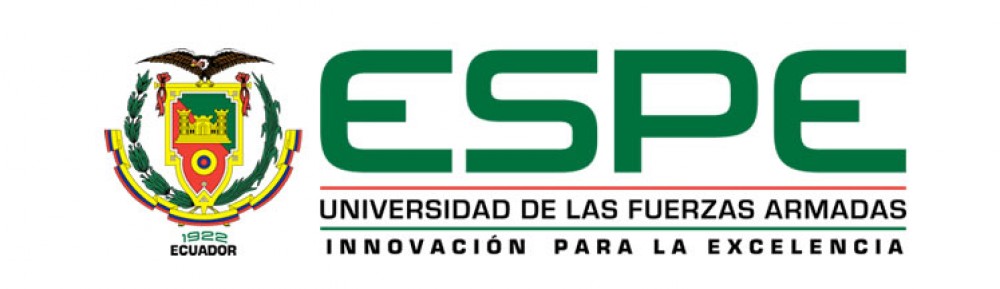 Diseño de la marca y del producto
Razón Social: CHOCOLAT EXPORT DEL ECUADOR

Nombre Comercial y Marca: CHOCOLAT-EXPORT

Logotipo:
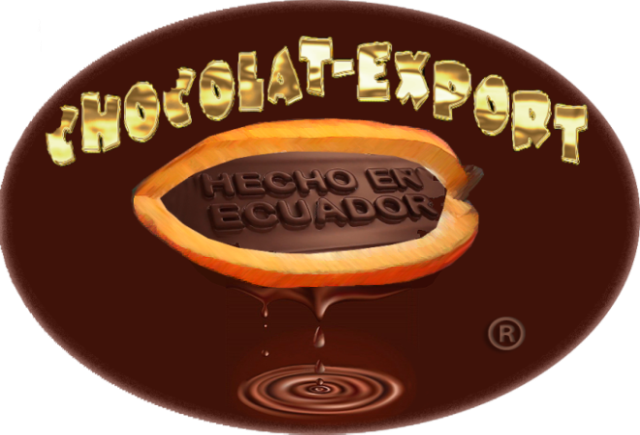 Características internas
Publicidad de Chocolat-Export
80% Cacao Fino de Aroma
11% Stevia
9% Manteca de Cacao
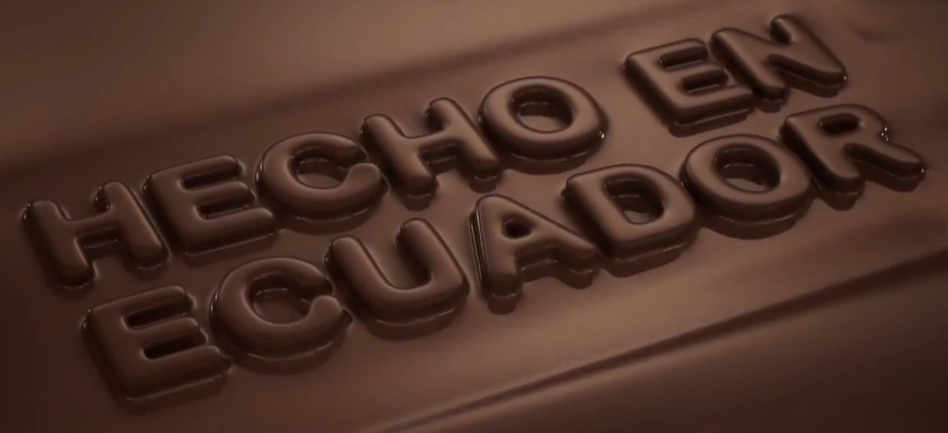 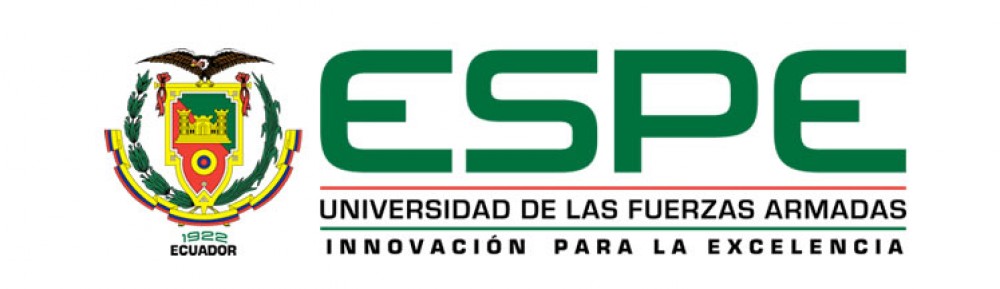 CORPORACIÓN CHOCOLAT-EXPORT DEL ECUADOR
REPRESENTANTE 
LEGAL
JUNTA
DIRECTIVA
CONTADORA
REPRESENTANTE
INDUSTRIALIZACIÓN
REPRESENTANTE
CENTRO DE ACOPIO
REPRESENTANTE
COMERCIO EXTERIOR
REPRESENTANTE
ASOCA-LC
REPRESENTANTE
LOGÍSTICA Y DISTRIBUCIÓN
Organigrama jerárquico – funcional Chocolat Export
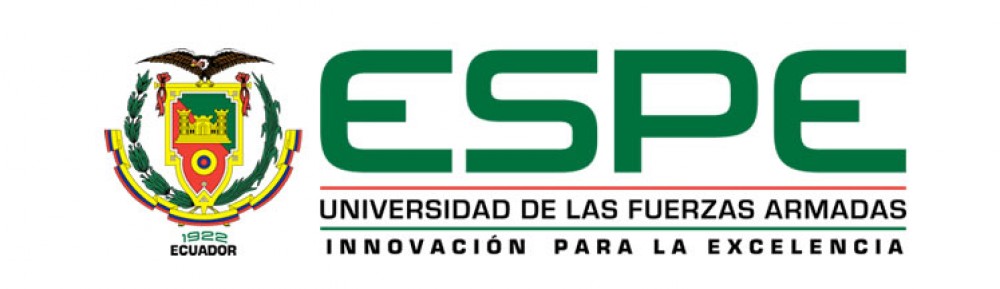 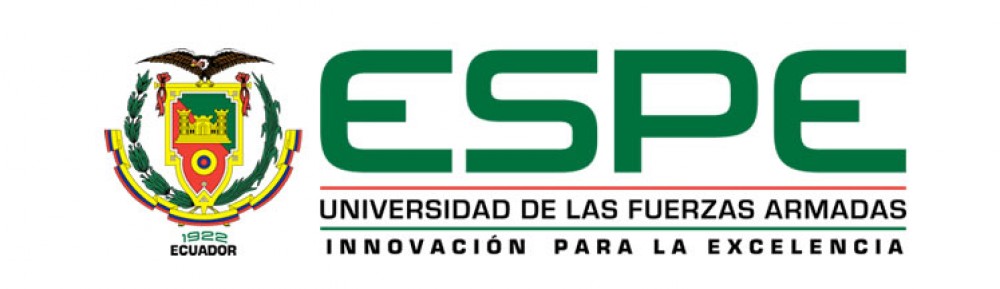 ANÁLISIS DE IMPACTOS ECONÓMICOSY FINANCIEROS
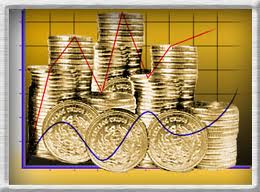 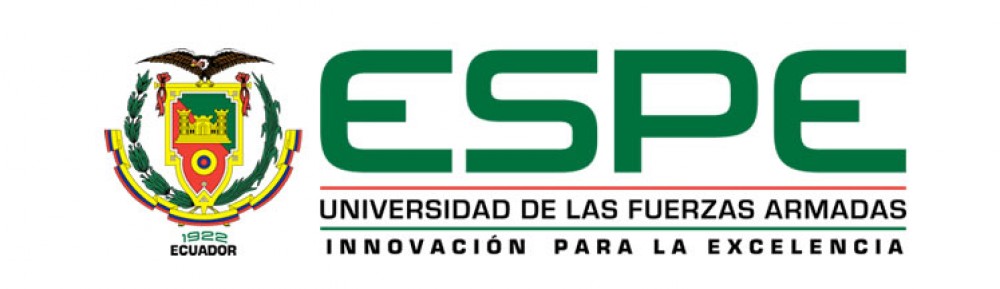 Activos provocados por cada miembro del Clúster
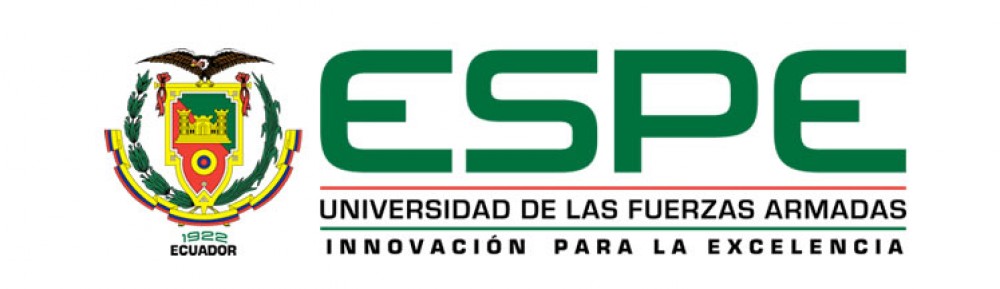 Activos provocados por cada miembro del Clúster
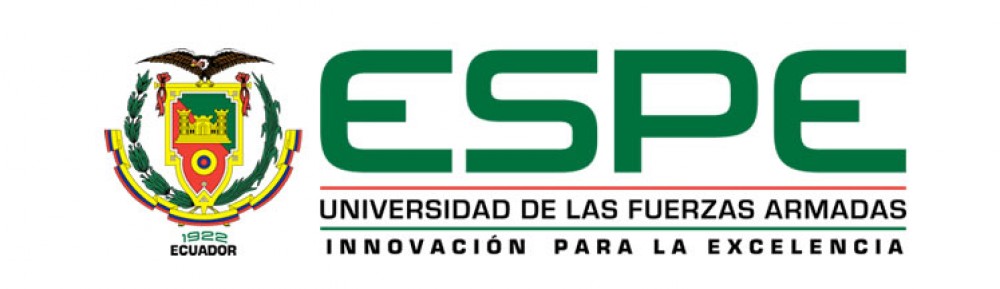 Indicadores de Rentabilidad
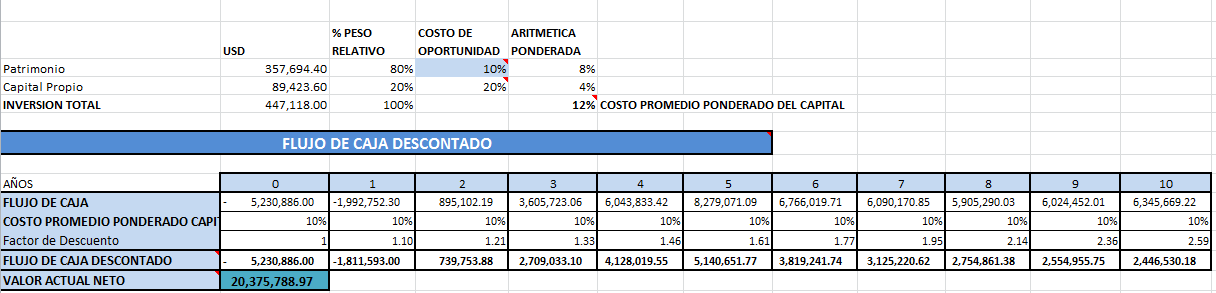 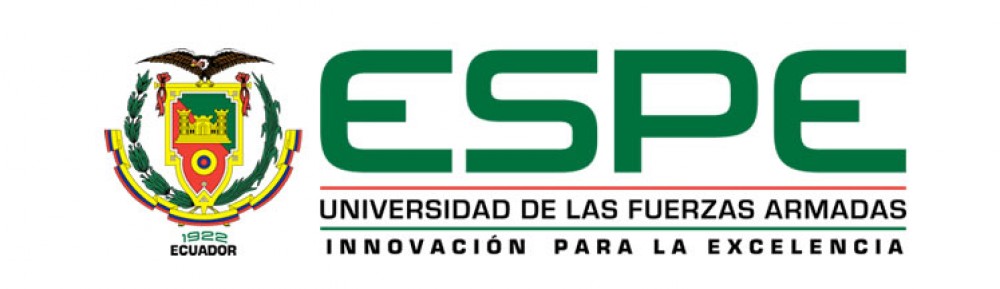 Indicadores de Rentabilidad
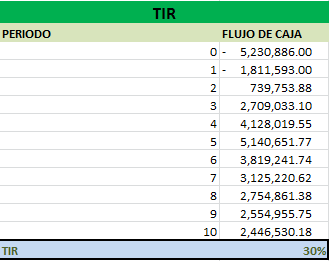 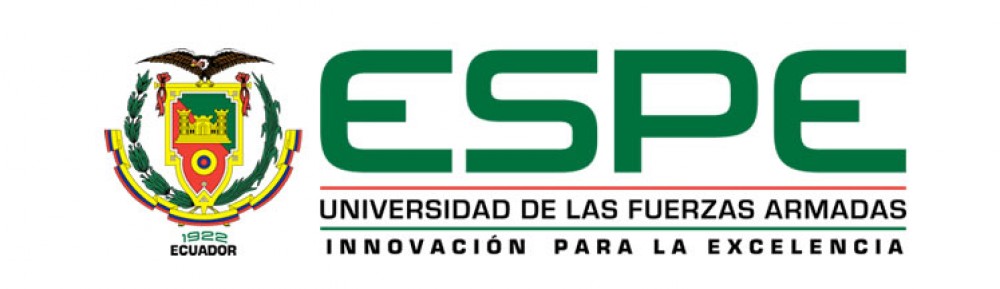 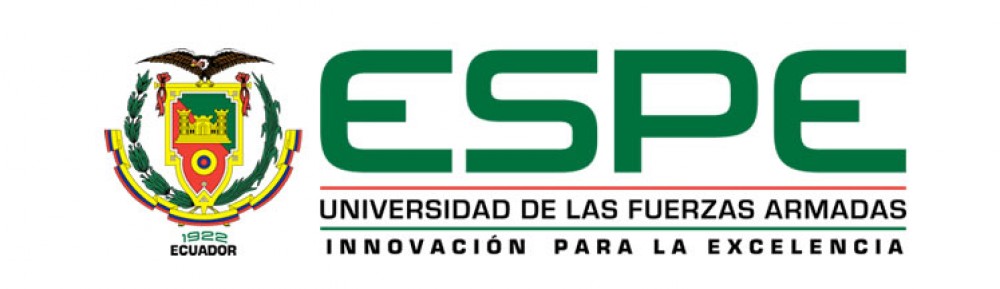 CONCLUSIONES
RECOMENDACIONES
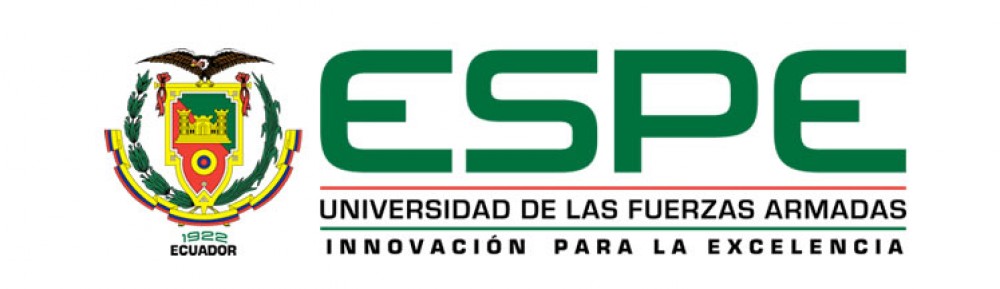 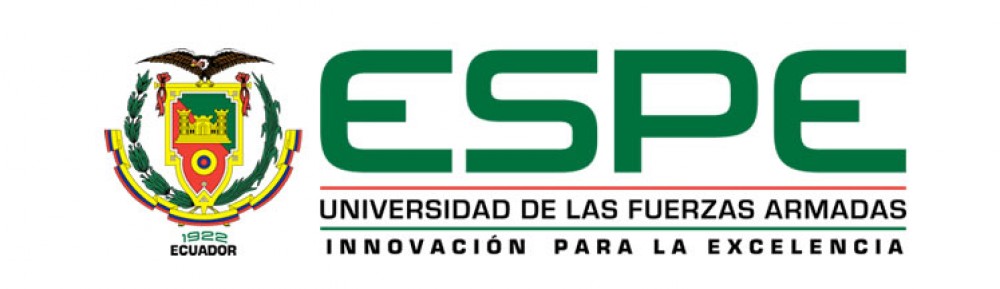